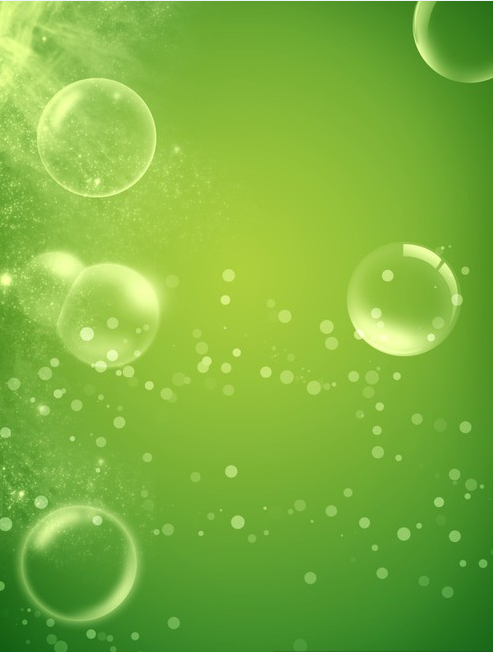 Il Dipartimento di Salute Mentale – Centro di Salute Mentale Area 2 – Acquaviva, 
il Servizio Psichiatrico di Diagnosi e Cura “Ospedale Perinei”, 
l’APSM “Il Tasso” e l’ATSM “Speranza”, il Centro Diurno “Auxilium”  e “Piazza Grande”
vi invitano a:
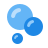 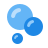 “SCOPPIAMO” 
LA BOLLA DEL PREGIUDIZIO!
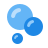 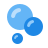 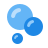 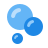 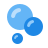 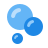 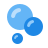 I pregiudizi sono come bolle di sapone 
INCONSISTENTI
sono frasi, comportamenti e preconcetti che hanno un forte impatto sulle persone, soprattutto quelle che soffrono di disturbi mentali
VUOI ANCHE TU FAR SCOPPIARE 
LE BOLLE DEL PREGIUDIZIO???
Ti aspettiamo alla
GIORNATA MONDIALE DELLA SALUTE MENTALE
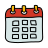 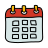 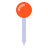 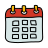 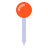 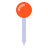 DOMENICA 10 OTTOBRE

TORITTO
 Ore 9.00 – 13.00
P.zza Aldo Moro

SANTERAMO ore 9.00
“CAMMINANDO LIBERAMENTE”Pzza Garibaldi
SABATO 9 OTTOBRE

ACQUAVIVA DELLE FONTI
Ore 9.00 – 13.00
P.zza V.Emanuele II
VENERDÌ 8 OTTOBRE

SANTERAMO
Ore 9.00 – 11.00
Villa Comunale
Ore 11.00 – 13.00
P.Zza Garibaldi
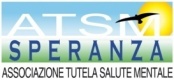 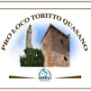 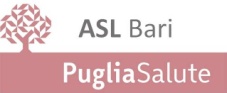 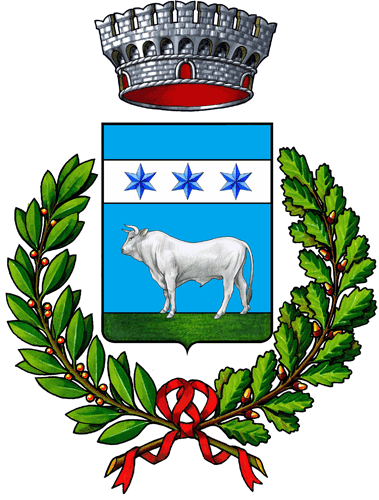 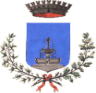 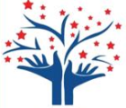 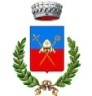 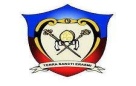 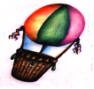 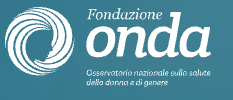 A.T.S.M.
“Speranza” E
“Piazza Grande”
Fondazione Onda
Comune di Santeramo
Comune di Toritto
Proloco Santeramo
A.P.S.M.
 “Il Tasso”
Proloco Toritto
Comune di 
Acquaviva 
delle Fonti
Centro Diurno 
Auxilium